”Ask Partners” Spring Freebie
Heather Peters, M.Ed, Ph.D Christine Redovan, MBA Tori Hanlon, MS, CHCP
Pam Royston, PhD
Partners Consulting Team
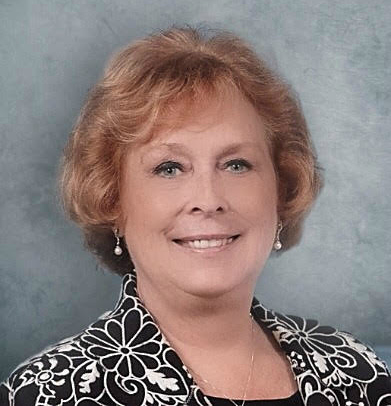 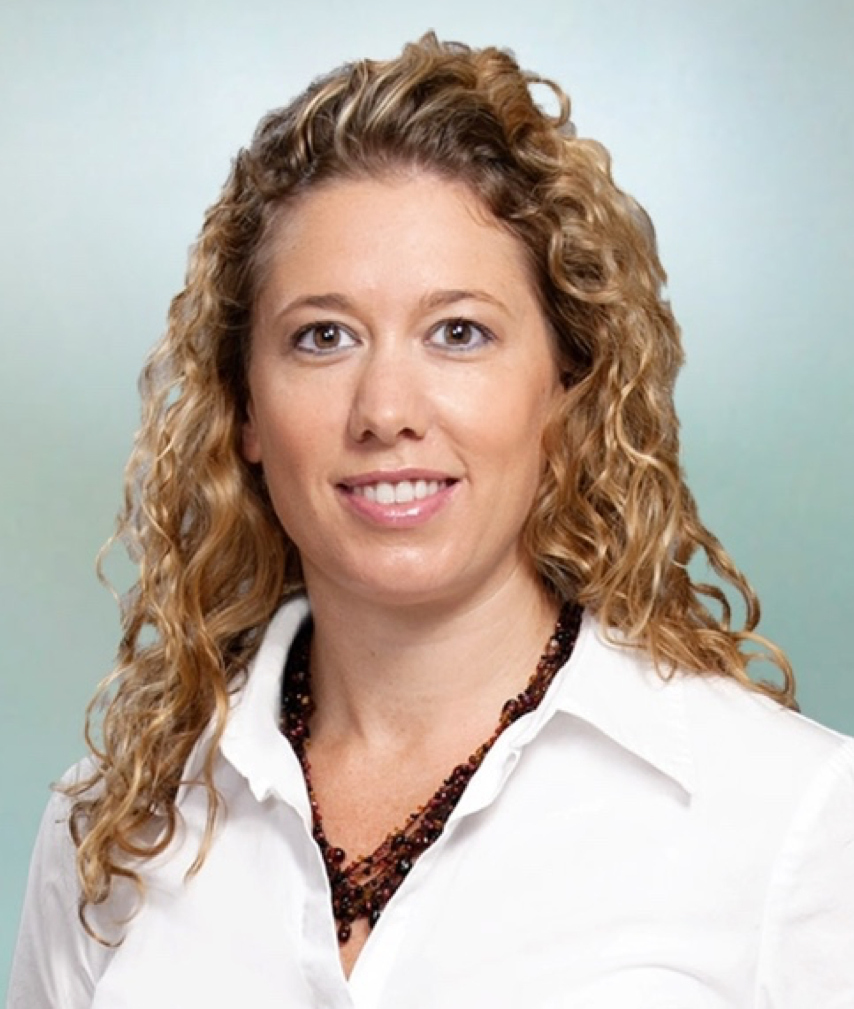 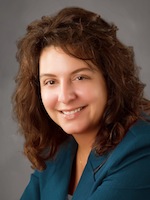 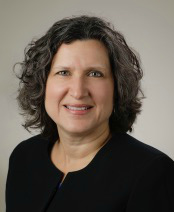 Pamela Royston, Ph.D
GME Consultant
Christine Redovan, MBA
GME Consultant
Heather Peters, M.Ed, Ph.D
GME Consultant
Tori Hanlon, MS, CHCP GME Consultant
Over 13 years working in Medical Education

Bachelor’s in Health Services Administration
Master’s in Health Administration and Policy

Designated Institutional Official

Experienced in GME at a large academic medical center
GME Director & DIO

 (GME) program analysis and strategic planning

 GME Agreements and Contracts

 Certified MBTI Consultant

New residency program development – pre-startup through implementation

GME policy development and integration with HR policy
15+ years GME Operations, Accreditation and Management success
 Focused on continual readiness and offering timely and useful GME resources
GME Director & DIO

 Seasoned speaker at ACGME & sub-specialty national meetings

 Institutional and Program accreditation experience

 3 decades in education; Masters of Education in curriculum & evaluations, PhD concentration in secondary education & adult learning theories
Presented by Partners in Medical Education, Inc. 2018
2
CLER, Sponsoring Institution 2025 and Milestones 2.0
Heather Peters, M.Ed, Ph.D
DIO & GME Consultant
What Do Our Trainees Want?
Time with patients
Teamwork experiences
Decrease in non-clinical work
Supportive environments
Progressive autonomy
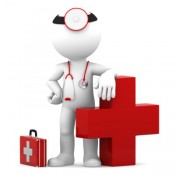 Presented by Partners in Medical Education, Inc. 2018
4
Scope of GME
800 Sponsoring Institutions
10,700 Training programs
150 Specialties
130,000 Residents/Fellows
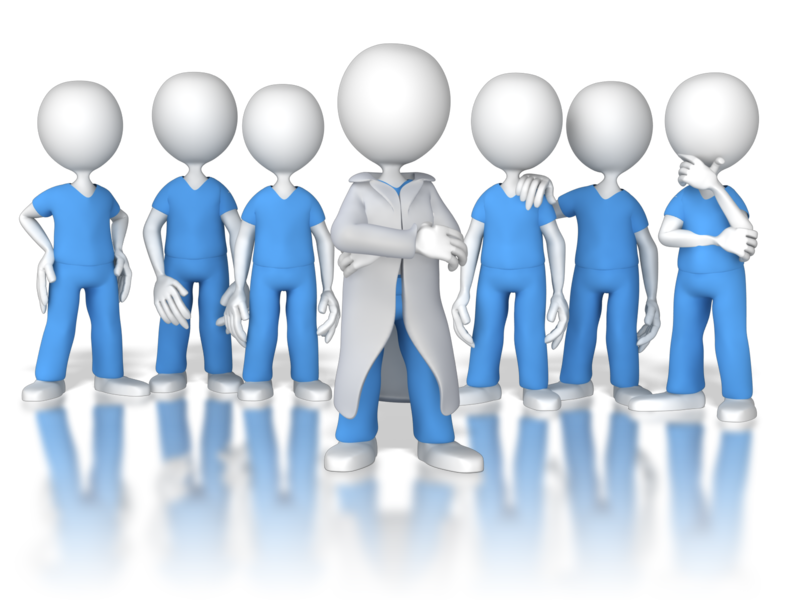 Presented by Partners in Medical Education, Inc. 2018
5
Ultimate Goal of CBME
Curriculum
Improved Clinician Experience
*Better Outcomes
Competencies
*Lower 
Costs
*Improved Patient Experience
Milestones
Assessment
High Functioning CLER
Quadruple Aim
Sponsoring Institution 2025
Presented by Partners in Medical Education, Inc. 2018
6
CLER 2014-2018
Statistics
50,000 faculty/program directors interviewed
1,000 CLER site visits
25,000 residents/fellows interviewed
Focus
Started with the MPSIs then onto the SPSIs
Uncover trends across Sis
Findings
Every SI is unique
Little integration of residents/fellows into the clinical teaching sites
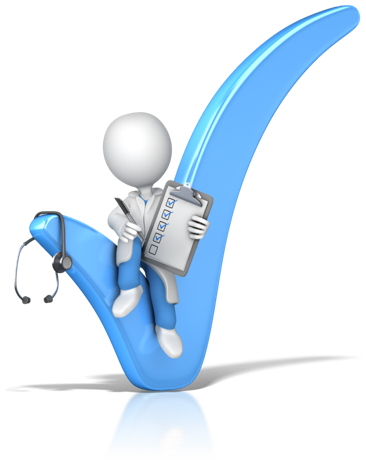 Presented by Partners in Medical Education, Inc. 2018
7
RESOURCES & DOCUMENTS
CLER National Report of Findings 2016 (JGME 2016)
National Report of Findings 2016 Issue Brief No. 1: Executive Summary
National Report of Findings 2016 Issue Brief No. 2: Patient Safety
National Report of Findings 2016 Issue Brief No. 3: Health Care Quality
National Report of Findings 2016 Issue Brief No. 4: Health Care Disparities
National Report of Findings 2016 Issue Brief No. 5: Care Transitions
National Report of Findings 2016 Issue Brief No. 6: Supervision
National Report of Findings 2016 Issue Brief No. 7: Fatigue Management, Mitigation, and Duty Hours
National Report of Findings 2016 Issue Brief No. 8: Professionalism

Webinars on all of these topics are available at http://www.acgme.org/What-We-Do/Initiatives/Clinical-Learning-Environment-Review-CLER/Resources-and-Documents
Presented by Partners in Medical Education, Inc. 2018
8
SPONSORING INSTITUTION 2025
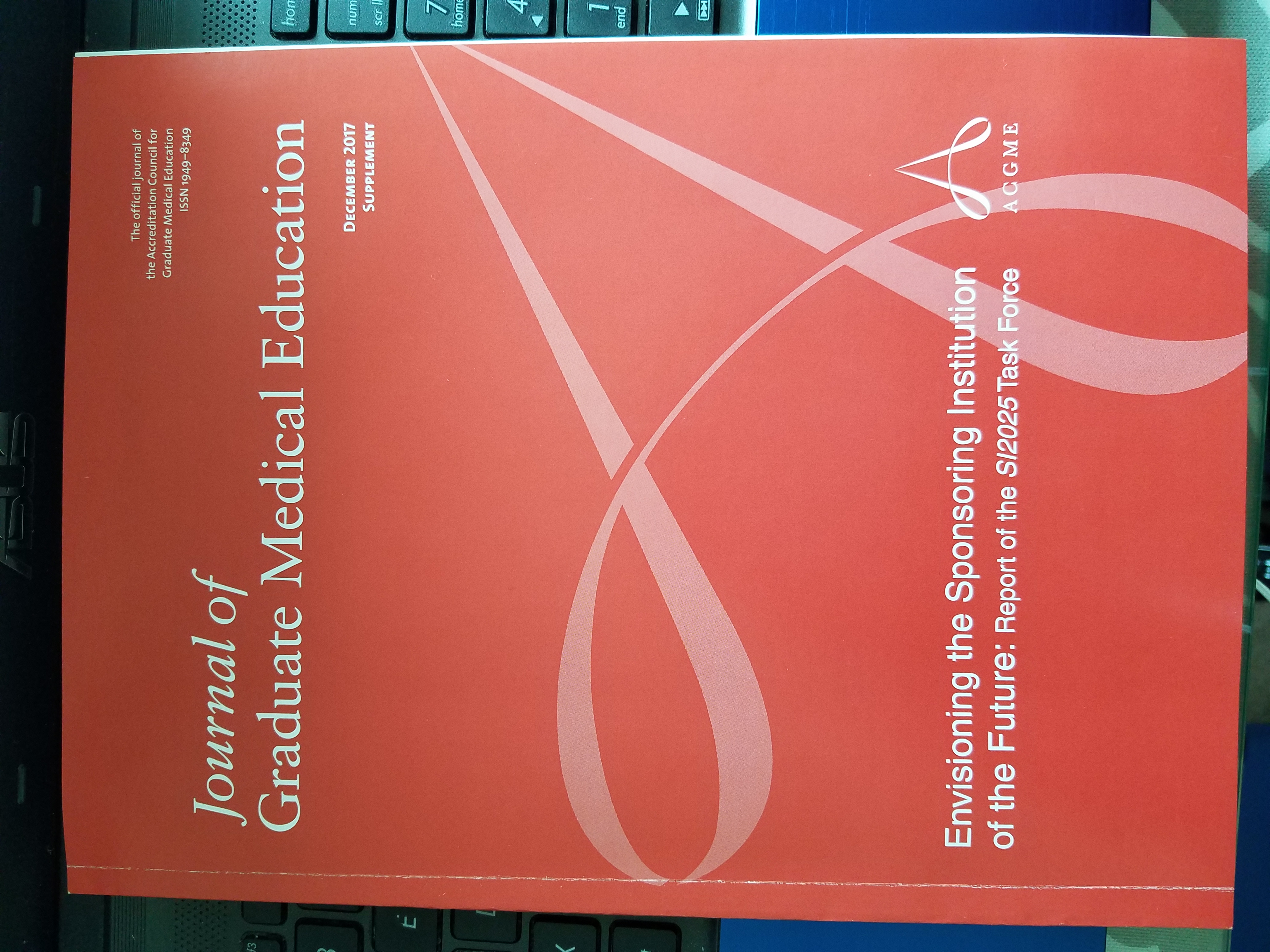 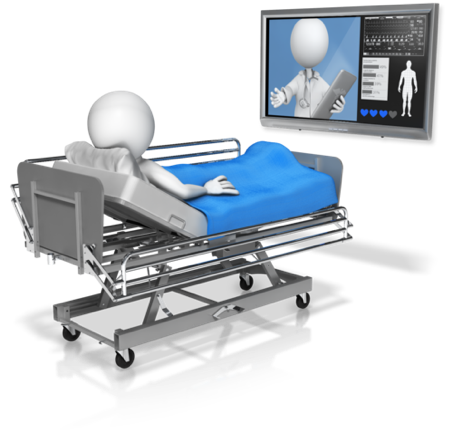 Changing Health Care Needs
Changes in Health Care Delivery
Evolution in Health Care Systems
Evolution in the Role of the Physician
Evolution in the Role of Other Health Care Professionals
Evolution in Graduate Medical Education
Uncertainties in the Models for GME Funding; and 
The Role of GME in the Continuum of Medical Education
Presented by Partners in Medical Education, Inc. 2018
9
WHY MILESTONES 2.0?
Presented by Partners in Medical Education, Inc. 2018
10
Teams.  The next hot topic?
Christine Redovan, MBA
GME Consultant
Objectives & Goals
Learn about types of teams 
Discover ideas for GME teams
List resources for teams


Based on the ACGME 2018 Annual Educational Conference Presentation GME and the Patient Care Dream Team given by Marjorie Wiggins, DNP, MBA, RN; John Duval, MBA; Catherine Kuhn, MD; and Lakshmana Swamy, MD, MBA.
Presented by Partners in Medical Education, Inc. 2018
12
What is a Team?
A group of people with a full set of complementary skills required to complete a task, job, or project.Team members 
operate with a high degree of interdependence, 
share authority and responsibility for self-management,
are accountable for the collective performance, and
work toward a common goal and shared rewards(s). 

A team becomes more than just a collection of people when a strong sense of mutual commitment creates synergy, thus generating performance greater than the sum of the performance of its individual members.

Source: http://www.businessdictionary.com/definition/team.html
Presented by Partners in Medical Education, Inc. 2018
13
Teams in Medicine
Episodic – airplane crew, code blue
Long term – football team, clinical department
Partnership – interdisciplinary/interprofessional, patient care team
Concept of teaming
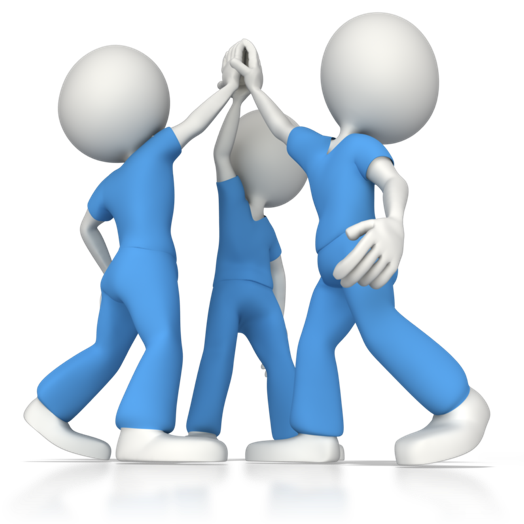 Presented by Partners in Medical Education, Inc. 2018
14
Characteristics of Teams
Trust
Common Purpose
Strength
Intentional
Complex
Adaptable
Functional
Cohesive
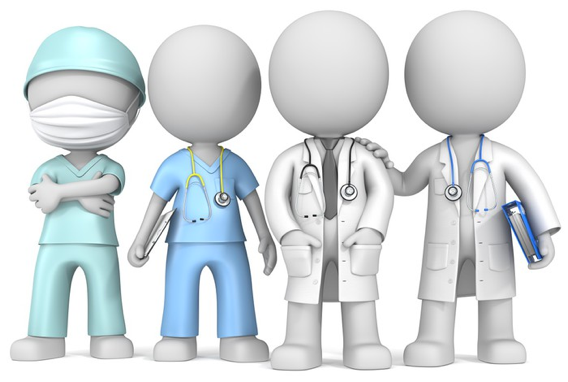 Presented by Partners in Medical Education, Inc. 2018
15
Ideas Shared
Value of GME
Peer-2-Peer Project (Dr. Kuhn)
SBAR 
Intentional design
GMEC 
Shadowing
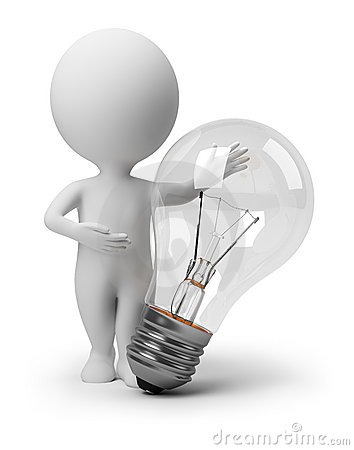 Presented by Partners in Medical Education, Inc. 2018
16
Teams in GME
ACGME
PEC
CCC
APE
CLER
Self-Study
Proposed CPR – “…in partnership with…”
Partners in Medical Education
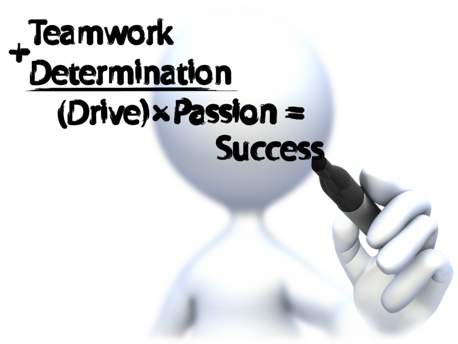 Presented by Partners in Medical Education, Inc. 2018
17
Resources
Team of Teams: New Rules of Engagement for a Complex World 
SBAR - ihi.org
TeamSTEPPS - ahrq.gov
High Reliability - centerfortransforminghealthcare.org
Journal of Graduate Medical Education – jgme.org
Library
Your own institution
CLER Pathways, Common Program Requirements – agme.org
Presented by Partners in Medical Education, Inc. 2018
18
GME as a Strategic Asset to your Organization
Tori Hanlon, MS, CHCP
GME Consultant
Objectives &
Learn how GME leaders are creating value and bridging the gap between GME and their institution
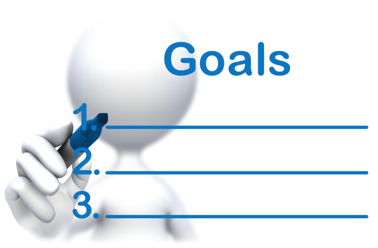 Presented by Partners in Medical Education, Inc. 2018
20
Role of the DIO
Leader
Educator
Operator
Conceptualizer
Advocate
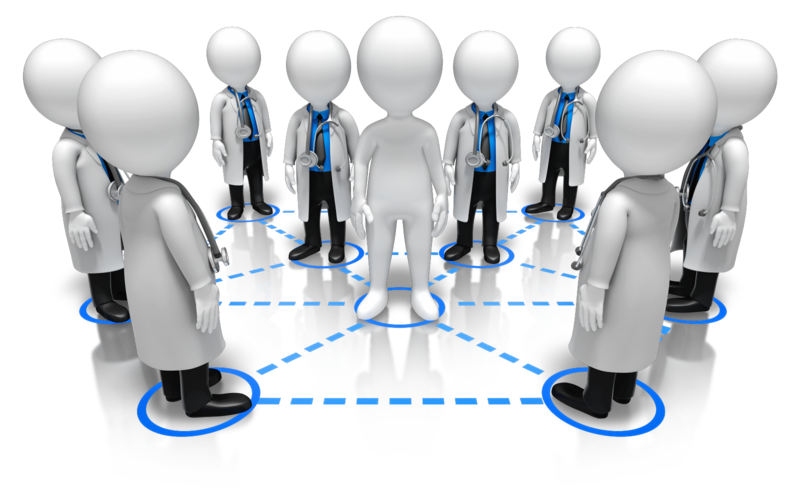 Presented by Partners in Medical Education, Inc. 2018
21
DIO EPA Competency
https://www.aamc.org/download/441248/data/institutionalgmeleadershipcompetencies.pdf
Presented by Partners in Medical Education, Inc. 2018
22
GME Value
Resident/fellow clinical effort & work hours
Alumni network
Physician recruitment
GME funding
Academic environment/scholarly activity
Attending satisfaction
QI/PS
Presented by Partners in Medical Education, Inc. 2018
23
How?
AIR - strategic plan/goals
Insert yourself into institutional committees
Leverage CLER visits to help align organization’s strategic priorities and GME strategic priorities
Put it in numbers ($$$)
Resident QIPS workshop
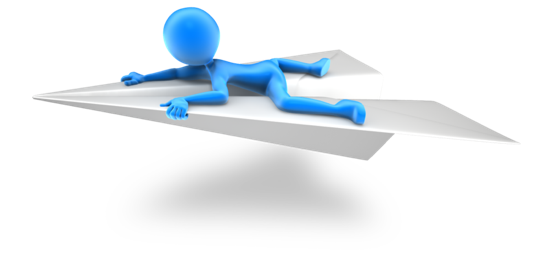 Presented by Partners in Medical Education, Inc. 2018
24
Follow Me…
Twitter… @gmeTori

Linkedin… www.linkedin.com/in/tori-hanlon-9b2a3a6

YouTube… www.youtube.com/c/Partnersinmeded
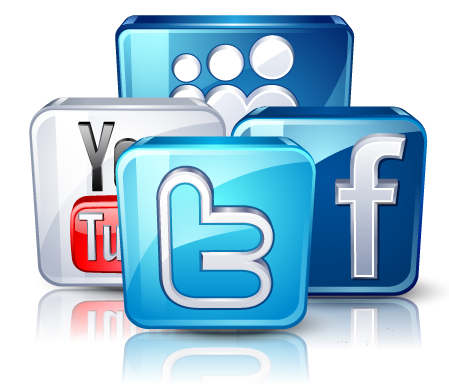 Presented by Partners in Medical Education, Inc. 2018
25
*CPR - revived!
Pam Royston, PhD
GME Consultant
DIO/DME
Common Program Requirements
Six Sections
Institutions
Program Personnel and Resources
Resident Appointments
Educational Program
Evaluation
The Learning and Working Environment
Presented by Partners in Medical Education, Inc. 2018
27
Section I – V
The words in italics are statements of philosophy, background and intent.
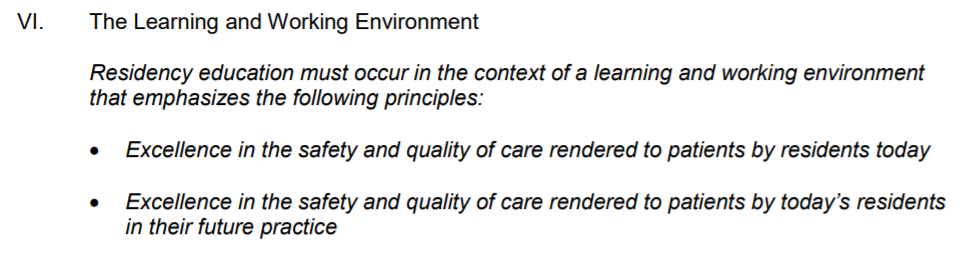 Presented by Partners in Medical Education, Inc. 2018
28
Highlights Section I
I.B.2.	Program Letters of Agreement
I.B.3  Program Director must have at least three years of documented educational and/or administrative experience
I.C. Diverse Workforce
I.D  Resources
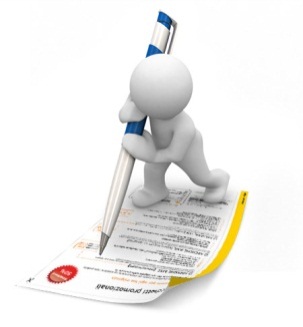 Presented by Partners in Medical Education, Inc. 2018
29
Highlights of Section II
II.A.2.	Minimum program director support 20% FTE of non-clinical time
II.A.3  Program Director 
must have at least three years of documented educational and/or administrative experience
Responsibilities include a curriculum addressing community needs and health disparities
Verification of residency education within 30 days of program completion
Presented by Partners in Medical Education, Inc. 2018
30
Highlights Section II
II.B.  Faculty (Residency Version)
Formal faculty development 
Core Faculty defined on role and not number of hours
Non-physician faculty member may be appointed as core faculty
Scholarly activity based on program as a whole and not individual core faculty

II.C.	Program Coordinator
Minimum support for program coordinator is 50% FTE (Residency Version)
Presented by Partners in Medical Education, Inc. 2018
31
Highlights Section IV
IV.D.	Scholarship
Activities must be in at least three of the following domains:
Research in basic science, education, translational science, patient care or population health
Peer-reviewed grants
Quality improvement and or patient safety initiatives
Systematic reviews, meta-analyses, review articles, text book chapters, or case reports
Creation of curricula, evaluations tools, didactic education activities or electronic educational materials
Professional committees, education organizations or editorial boards
Innovations in education
Presented by Partners in Medical Education, Inc. 2018
32
Highlights Section IV
IV.D.	Scholarship
Must demonstrate dissemination of scholarly activity within and external to the program
Residents must participate in scholarly activity
Graduating resident’s should have a project that is disseminated
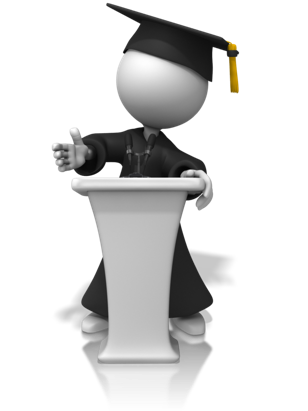 Presented by Partners in Medical Education, Inc. 2018
33
CPR’s - Revived!
Major revisions
Many more changes 
Impacts all residency programs and fellowships
Impacts every program and will require modifications and changes!
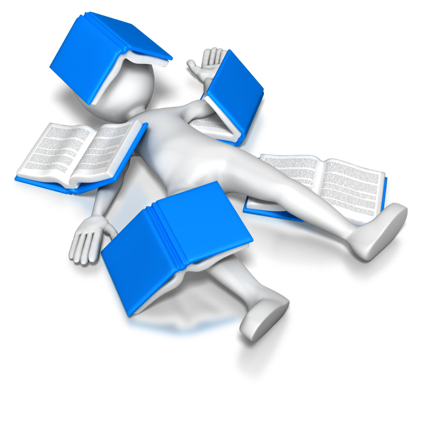 Presented by Partners in Medical Education, Inc. 2018
34
On-Demand Webinars


Self-Study…Have You Analyzed Your Data Yet? Creating a Robust Resident Evaluation System
Institutional Site Visit Prep Process

From APE to Self-Study…and Everything in Between

Healthcare Disparities in GME Institutions
AOA to ACGME Accreditation: Best Practices and Challenges
Upcoming Live WebinarsBuilding a Scholarly Infrastructure at a Community Based InstitutionThursday, March 29, 2018  12:00pm – 1:00pm EST

      ACGME Check–Up for Programs and InstitutionTuesday, April 10, 2018  12:00pm – 1:00pm EST
Recruitment StrategiesThursday, April 26, 2018  12:00pm – 1:00pm EST





  

 www.PartnersInMedEd.com
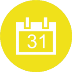 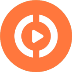 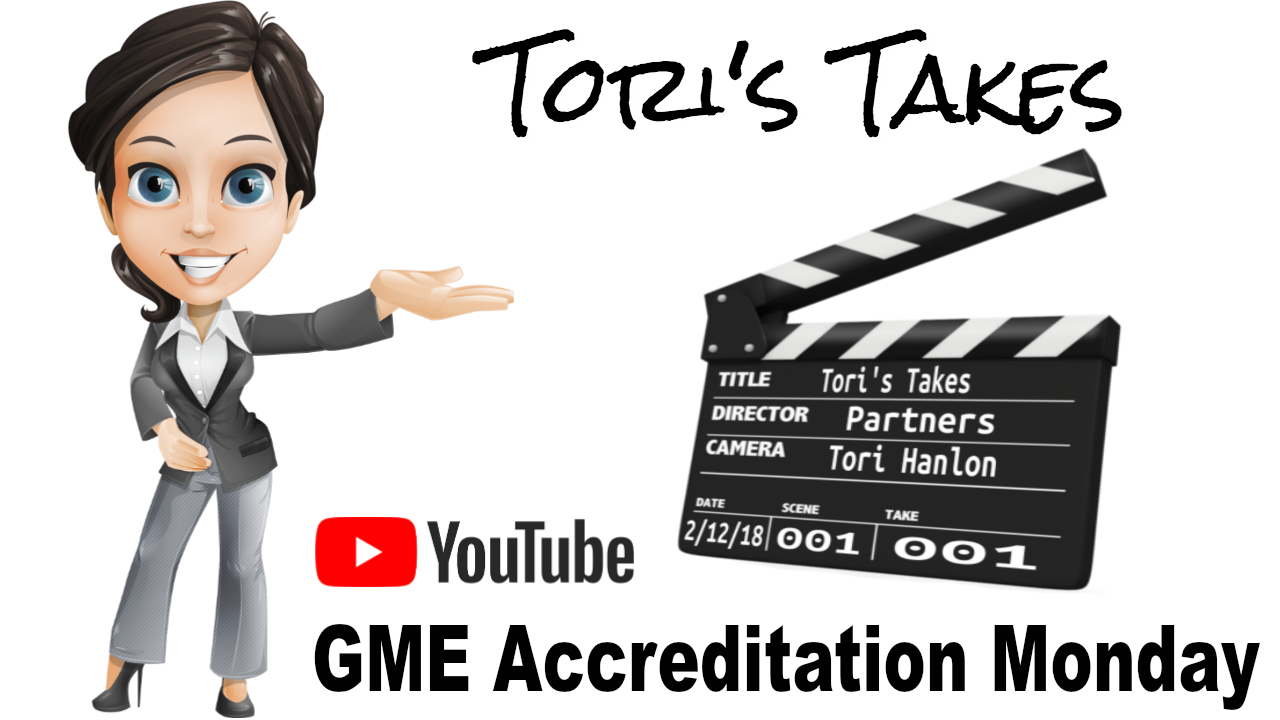 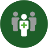 Contact us today to learn  
    how our Educational Passports can save you time & money! 
724-864-7320
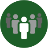 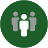 Presented by Partners in Medical Education, Inc. 2018
35
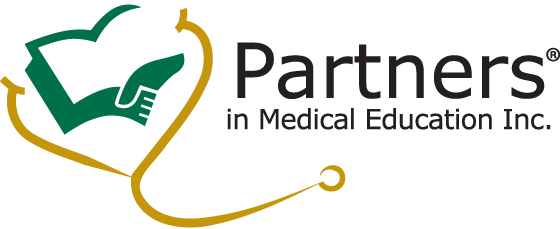 Partners in Medical Education, Inc. provides comprehensive consulting services to the GME community.  

Partners in Medical Education
724-864-7320  |  info@PartnersInMedEd.com

Heather Peters, M.Ed, Ph.D  heather@PartnersInMedEd.com
Christine Redovan MBA christine@PartnersInMedEd.com
Tori Hanlon, MS, CHCP tori@PartnersInMedEd.com
Pamela Royston, Ph.D pam@PartnersInMedEd.com

www.PartnersInMedEd.com
Presented by Partners in Medical Education, Inc. 2018
36